ŞİİR DİVANLARI
Bir şairin şiirlerini bir arada toplayan şiir mecmualarıdır.
Arap şairlerin şiirlerinin derlenmesine h. İkinci ve üçüncü asırlarda başlanmıştır.
Bazı âlimler belli başlı şairlerin şiirlerini bir araya getirmişler ya da şerhetmişlerdir.
Divanların büyük bir kısmı Arap edebiyatı alanında çalışma yapan orientalist âlimler ile Arap âlimler tarafından temel edebiyat, dil, tarih vb. kitaplar taranmak suretiyle şiirler bir araya toplanarak divanlar oluşturulmuştur.
Leiden, Kâhire, Bağdat ve Beyrut olmak üzere çeşitli Avrupa ve Arap şehirlerinde yayınlanmışlardır.
Sözkonusunu divanlarda çoğunlukla şiirler bir bütün halinde sunulmuş ve kâfiyelerine göre alfabetik olarak derlenmiştir.
Bu sınıflandırma da farklı usuller izlendiği için herhangi bir şairin şiirleri ile ilgili bir çalışmasında sadece şairin divanına müracaat etmekle yetinmeyip, şairle ilgili biyografik bilgiler ve şiirlerini içeren temel eserlere de bakmak gerekiyor.
Eski şiiri toplayan ve şairlerin şiirlerinden divanlar oluşturan âlimler arasında es-Sukkerî, e-Sulî (öl. 946), Hamza el-İsfehânî (öl. 970) gibi isimleri saymak mümkündür.
İlk kez kendi divanını oluşturan şairler arasında ise es-Serî er-Reffâ (öl. 970), Ebu’l-’Alâ el-Ma’arrî (öl. 1057), Ebû Firâs el-Hamdânî’yi belirtebiliriz.
ARAP EDEBİYATINDA EDEBÎ TENKİT İLMİNİN GELİŞİMİ VE BU ALANDA YAPILAN ÇALIŞMALAR
Cahilliye devrinde zevke dayanan bir değerlendirme vardı. Bu dönemde eleştir anlayışı, zevkine, bilgisine ve kanaatine güvenilir şahsiyetlerin bu konuda kendilerine yöneltilen sorulara verdikleri basit ve öz yanıtlardan oluşmaktaydı. Cahiliye döneminden bize ulaşan en eski tenkit örneği İmrul Kays ile Alkame el-Fahl’ın aralarında kimin en büyük şair olduğu hususunda geçen tartışmalardan oluşan, İmrul Kays’ın karısı Ummu Cundeb’i aralarında hakem tayin ederek hüküm vermelerini istemesi ve onun da Alkame el-Fahl’ın kasidesini İmrul Kays’ın kasidesinden üstün bulmasıdır. 
 Ayrıca yine bu dönem en-Nabiğa ez-Zubyani başkanlığında kurulan şiir meclisleri, Ukaz Panayırı’nda Nabiğa’nın burada kendisine şiir okuyan şairleri değerlendirmesiyle bu dönem edebi tenkitine örnek teşkil eder.
Sadrul İslam döneminde ise gerek din (Kuran) gerek Hz Peygamber edebi tenkit yapan makam olarak yer almıştır.
Emevi döneminde edebi tenkit henüz yabancı kültürlerle tanışılmadığı için Cahili dönem gelenekleri çerçevesinde bir seyir izlemiş, sözkonusu tenkitler de tenkit eden kişilerin görüşlerine, zevklerine dayanmıştır. Bu dönemdeki edebi tenkit şiirin lafız ve üslupları hakkında değil, sabit dil kurallarının henüz oluşmamış olması sebebiyle manaları üzerinedir.
Edebiyat eleştirisi bu dönemde, Cahili ve Sadrul-İslam dönemlerine nazaran bazı konularda biraz gelişme göstermiştir. Bu dönem Arap toplumsal hayatında yaşanan genel siyasi değişim (çünkü şiir ilk dönemlerine dönmüş, şiire kaynaklık eden konular artmış ve daha da gelişmiştir) edebiyatın anlamsal olarak ciddiyet kazanmasını, kullanılan lafızların üslubunu yumuşatmıştır. 
Şairler arasında yaşanan rekabet, Kuran üslubunun etkisiyle birlikte (şairler Kuran’a bakıp, hitabet üslubunu Kuran’dan almaya çalışmışlar) sözkonusu değişimi hızlandırmıştır. Bu dönemdeki eleştiri mercek altına alınırken farklı bölgelerde yaşayan mezheplerin görüşleri çerçevesinde, edebi eleştirinin farklılaştığı da görülmüştür. Şairler arasında karşılaştırma yapılırken iki şairi birbirine bağlayan şiir sanatı veya şairin mensubu olduğu mezhep dikkate alınarak bir karşılaştırma yapılabilirdi. Değinilen konulara bağlı olarak, iki kasidenin konusu, vezni, anlatılışı az veya çok benzerlik göstermektedir. 
Ayrıca aynı konu hakkında söylenmiş iki beyitten birisinin meşhur olması, diğerinin de tanınmamış olması, şairin konumu gibi unsurlar belirleyicidir. Emevi döneminde edebi eleştiri sadece edebiyat panayırlarında, meclislerde ya da yarışmalarda ortaya çıkmamıştır. Sözkonusu meclisler seçilmiş, konularında bilgili ve görüş sahibi kişilerden oluşurdu. Meclislerde sunulan eserleri (genellikle şiirleri) dinleyerek, eleştirerek, karşılaştırma yaparlardı.
Bu dönemde edebi tenkit ortamı Hicaz, Irak ve Şam olmak üzere üç bölgede yürütülmüştür. Irak’ta bu dönemde birçok şairin bir araya geldiği ve şiir yarışmalarının düzenlendiği el-Mirbed câhiliye dönemindeki ‘Ukâz panayırının görevini üstlenmiştir. Zamanla bu bölgelerde yürütülen edebi eleştiri çalışmaları ekolleşerek, bölge isimleriyle anılmıştır. Emevi döneminde, üç ekolün Arap edebiyatı için sosyal durum ve çevrenin etkisi altında gelişen kendine has özellikleri vardır
Abbâsilerin ilk döneminde ise edebî tenkit, daha önceki dönemlere göre büyük bir aşama kaydetmiştir.
Arap edebiyat tarihinde edebî tenkitin ilk defa Emeviler döneminin sonlarında ve I Abbâsi asrının başlarında dil, nahiv ve aruz açısından yapıldığını görürüz.
Bunu da başlatanlar Yahyâ b. Ya’mer, ‘İsâ b. ‘Umer es-Sekafî, Ebû ‘amr b. el- ‘Ala gibi arap dilinin ilk büyük âlimleridir. 
Böylece tenkit ilmi bağımsız bir kimlik kazanmıştır.
İlk defa İbn Sellâm el-Cumahî (öl.846) Tabakâtu fuhûli’ş-şu’arâ adlı eserinin giriş bölümünde verdiği bilgilerle edebi eleştiriyi sistemsel olarak başlatarak, bu alandaki görüşlerin yazıya aktarılmasında öncü olmuştur.
Bir fikrin sözlü ya da yazılı olarak yerinde, yeterince ve zamanında ifade edilmesi anlamına gelen ve Batı dillerinde rhetorique kelimesinde anlamını bulan belağat ise Arap edebiyatında önce edebî tenkit şeklinde başlamış, islâmî dönemde ise hem Kuran-ı Kerim’in icâzı üzerindeki çalışmalar hem de edebî tenkit alanındaki çalışmalar sebebiyle hızlı bir şekilde çalışılmaya devam edilmiştir.
Bu çerçevede belağat konusu, 10.yy’ın sonlarına kadar edebî tenkitle birlikte işlenmiştir. İbn Sellâm el-Cumahî (öl. 846) Tabakâtu fuhûli’ş-şu’arâ; İbn Kuteybe’nin (öl. 889) eş-Şi’r ve’şu’arâ; İbnu’l-Mu’tezz (öl. 908) Tabakâtu’ş-şu’arâ; Ebu’l-Ferec el-İsfehânî (öl. 967) el-Ağanî gibi eserler bu dönem kaleme alınan önemli eserlere örnek teşkil eder.
10.yy sonları ile 14.yy sonları arasında geçen dönemde belağat müstakil bir ilim halinde oluşmaya ve terimlerini belirlemeye başlamıştır.  el- ‘Askeri Kitâbu’s-sınâ’ateyn; İbn Reşîk (öl. 1070) el-’Umde; ‘Abdulkâhir el-Curcânî (öl. 1078) Esrâru’l-belâğa; es-Sekkâki (öl. 1229) Miftâhu’l-’ulum; İbnu’l-Esîr el-Meselu’s-sâ’ir. 
14.yy ortalarından 19.yy sonlarına kadar geçen dönemde yazılan belağat kitapları ise daha önceden yazılmış belağat kitaplarına şerh, haşiye ve ta’likler kaleme alınması şeklinde olmuştur.
19.yy sonlarından itibaren bazı âlimler klasik belağat çalışmalarına bağlı kalmışlar, bazıları da bu ilme modern bir görünüm kazandırmak istemişlerdir. Bu çerçevede çalışmalar yapmışlardır.
فن الشعر (أرسطوطاليس)
Fennu’ş-şi’r, Aristo’nun orijinal adı poetika olan, şiir sanatı hakkındaki eserinin Arapçaya çevirisidir.
Arap belağatinin bir ilim olarak gelişmesinde büyük katkısı olduğu düşünülen Poetika ilk defa Filozof el-Kindî (öl. 866) tarafından Arapçaya özet şeklinde tercüme edilmiştir.
Daha sonra Ebû Bişr Mettâ b. Yûnus (öl. 939) tarafından Kitâbu Aristotales fi’ş-şi’r adıyla; el-Fârâbî (öl. 950) tarafından Risâle fi kavânîni sınâ’ati’ş-şu’arâ adıyla; İbn Sînâ’nın (öl. 1036) eş-Şifâ adlı eserinde Fennu’ş-şi’r başlığı altında; İbn Rüşd (öl. 1198)  tarafından Telhîsu kitâbi Aristotales fi’ş-şi’r adıyla Arapçaya çevrilmiştir.
Yakın dönemde ‘Abdurrahmân Bedevî  kendisinden önce yapılan tercümeleri (el-Kindî’nin tercümesi hariç) bir araya getirerek kendi tercümesiyle birlikte Fennu’ş-şi’r adı altında 1973’te Beyrut’ta yayınlamıştır.
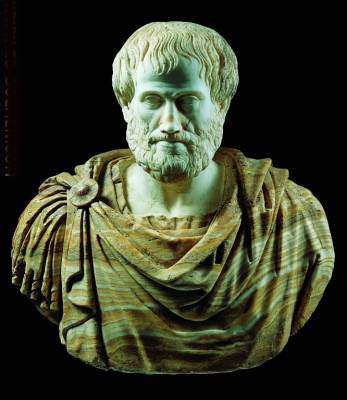 كتاب فحولة الشعراء(الأسمعي)
‘Abdulmelik b. Kurayb el-Esma’î (öl. 831) tarafından yazılan Kitâbu fuhûletu’ş-şu’arâ adlı eser, içerisinde şiir, şairler hakkında görüş ve hüküm ifade eden eserlerin en eskisi kabul edilir.
Hacim olarak küçük bir kitap olmakla birlikte Arap edebiyatında edebî tenkit ilminin gelişmesinde bir basamak oluşturur.
Yazarın şiir konusunda bir uzman olması eserin ilmi değerini arttırır.
Yüzeysel bir değerlendirme sözkonusudur.
Yazar eserinde şairler hakkındaki değerlendirmesini «هو فحل أم هو ليس بفحل» o, seçkin bir şairdir ya da değildir şeklinde belirtmiştir.
İngilizceye de tercüme edilen eser, mukaddimesiyle birlikte 1971 yılında Beyrut’ta basılmıştır.
قواعد الشعر (ثعلب)
Kavâ’idu’ş-şi’r, Ebû’l- ‘Abbâs Sa’leb (öl. 903) tarafından yazılan bir şiir tenkit kitabıdır.
Bölümlere ayrılmış ve eserin yazımında takip edilen metot açısından bir öğretim kitabı mahiyetindedir.
Eserin ilk başlangıcında Sa’leb, genel olarak kelam çeşitlerini ele almış, kelam çeşitlerini emr, nehy, haber ve istihbâr olarak dört bölüme ayırmıştır. Her bir grubu şiirlerle örneklendirmiştir.
Bundan sonra medih, hiciv, mersiye gibi edebi sanatları belirterek her birini bir ya da iki beyitle örneklendirir. 
Yazar edebi sanatların doğru ve yanlış kullanımlarını açıklayarak, şiirle ilgili bazı terimleri izah eder.
1966’da Kahire’de neşredilmiştir.
كتاب البديع (ابن المعتز)
Şair ve halife olan İbnu’l-Mu’tezz’in (öl.908) Kitâbu’l-bedî’ adlı eseri edebi tenkit ve belağat alanında yazılmış bir eser olup, bu alanlarda önemli bir yere sahiptir. 
Eserde eski ve yeni şairlerin sanat açısından mukayesesi yapılır. 
Belağat, beyan ve bedî konularının derli toplu olarak ilk defa tertip edildiği bir eserdir.
Eser 1935 yılında Londra’da, 1976’da Bağdat’ta, 1982 yıllarında ise Beyrut’ta ofset olarak basılmıştır.
Muhammed ‘Abdulmun’im Hafâcî tarafından şerhedilerek 1945 yılında Kahire’de, 1990 yılında ise Beyrut’ta yayınlanmıştır.
نقد الشعر (قدامة بن جعفر)
Nakdu’ş-şi’r, Kudâme b. Ca’fer (öl. 948) tarafından kaleme alınmıştır. Şiir tenkidi hakkındadır.
Yunan felsefesinin tesiri altında kaleme alındığı söylenmektedir.
Mukaddime ile başlayan eseri yazar üç bölüme ayırmıştır.
Birinci bölümde şiir hakkında bilgi vermiş; ikinci bölümde lafız, vezin, kâfiye ve mânâ gibi şiirin dört temel unsurunu ve diğer unsurlarını işlemiş; üçüncü bölümde ise şiirde vezin, kâfiye, mânâ vb diğer yönlerden kusurlarını ele almıştır.
1956’da Leiden’de, 1302 yılında İstanbul’da neşredilen eserin daha sonraki dönemlere ait tahkik edilerek yayınlanmış nüshaları mevcuttur.
عيار الشعر (ابن طباطبا)
Muhammed Ahmed b. Tabâtabâ el- ‘Alevî (öl. 933) ‘Iyâru’ş-şi’r adlı eserinde şiir sanatı ve belağat ölçülerini açıklamıştır.
Şiir, şiir sanatı, mânâ ve lafız, müvelled şairlerin şiirlerinin değerlendirilmesi, teşbih ve teşbih çeşitleri, medih ve hiciv şiirlerinin yapısı, şiirin ölçütleri, edebî çalıntılar gibi hususları anlatmıştır. 
Birçok baskısı mevcuttur.
الموازنة (الآمدي)
el-Muvâzene beyne Ebû Temmâm ve’l-Buhturî, el-Âmidî’nin (öl. 981) tarafından yazılmış, şairleri iki gruba ayıran ve bu şairler arasında mukayese yapıp, edebî özelliklerini açıklayarak edebî tenkit ilminde ekolleşmeye zemin hazırlayan ilk eserlerden birisidir.
Mukaddimesinde Ebû Temmâm ile Buhturî’yi ele alarak, hangisinin daha üstün bir şair olduğu hususundaki görüşleri belirtir. Daha sonra iki şaire ilişkin değerlendirme yapanların delillerini sıralar,  sözkonusu âlimlerin şariler hakkındaki görüşlerini sunar. 
İki şairin de şiirlerinde, başka şairlerden mânâ ve lafız açısından yaptıkları çalıntıları sıralar, edebi sanatlar açısından iki şairi değerlendirerek edebi sanatlar çerçevesinde hatalarını belirtir.
Eserin sonunda Ebû Temmâm ve Buhturî’nin beğenilen yönlerini ortaya koyarak ikisi arasında bir karşılaştırma yapar.
Birçok baskısı mevcuttur.
الوساطة ( الجرجاني )
el-Curcânî’nin (öl. 1002), el-Vesâta beyne’l-Mutenebbî ve husûmih adlı eseri edebi tenkit hakkındadır.
İnsanların bazı şairlere körü körüne bağlandığını, bazılarını da haksız eleştirdiğini görmüş ve el-Mutenebbî’yi savunmak amacıyla bu eseri kaleme almıştır.
Bu eserin yazılmasına asıl neden ise es-Sâhib b. ‘Abbâd’ın Mutenebbî adıyla bir risale yazmış olmasıdır. Sâhib bu risalesinde Mutenebbî’nin şiirlerinin kusurlu yanlarını ele almıştır.
Curcânî ise bu eserinde Mutenebbî’nin Sâhib ve diğer muhalifleri gibi tek taraflı ve hissi değil, son derece ilmi, makul ve mantıklı bir yol izlemiştir. 
Eserinde öncelikle edebî tenkit, özellikle şiir tenkiti hakkında bazı ölçüler ortaya koymuş, Mutenebbî ve diğer şairleri koyduğu bu ölçülere göre değerlendirmiştir.
Eser bab ve fasıllara ayrılmış olmakla birlikte, temel olarak üç bölüm altında ele alınabilir.
Birinci bölümde, edebî tenkit ile ilgili görüşlerini anlatmış; ikinci bölümde Mutenebbî’yi savunmuş; üçüncü bölümde ise Mutenebbî’ye isnat edilen kusurları ele alarak değerlendirmiştir.
1945 yılında Kahire’de yayınlanmıştır.
المتنبّي
Ancak peygamberlik iddiasına bedevîleri etkileyip nüfuz kazanmak amacıyla başvurulmuş olması da mümkündür. 
Kûfe dil mektebine mensuptur. 
Lugat ve dil meselelerini yaygın bir şekilde şiirlerine yansıtmıştır.
İbn Cinnî ise taraftarsız ve kimsesiz kalmışlığını anlattığı Semûd arasında Sâlih, yahudiler arasında Îsâ gibi olduğunu beyan eden ve kendisini peygamberlere benzeten dizeleri sebebiyle ona Mutenebbî lakabının takıldığını ileri sürer.
İbn Reşîḳ de şiirlerinde ortaya koyduğu üstün başarı ve zekâ örneği dolayısıyla kendisine bu lakabın verildiğini söyler. 
Sınırsız bir yükselme ve iktidar hırsı taşıyan, kibir ve gurur duygusuna sahip bulunan, asla eğilmeyen, başkalarını küçük gören, dolayısıyla birçok düşman kazanan bir şahsiyetti. 
Bunun yanında hayata, insanlara ve zamana karşı kötümser bir felsefenin temsilcisiydi. Mal hırsına ve cimriliğine dair bazı anekdotlar naklediliyorsa da bu husus, mal ve serveti şeref ve onurunu koruma vasıtası saydığı bir felsefeyle ilgili görülmüştür.
(Hamdânîlerin Halep kolunun kurucusu ve ilk emîri) Seyfuddevle’nin yanında uzun süre sarayda kalmıştır.
910-955 yılları arasında Kufe’nin Ben’i Kinde mahallesinde doğmuştur.
Bedevi hayatı yaşayan Araplar arasında bir dönem kalarak dil, şiir, emsal gibi hususları öğrenme imkanı olmuştur.
Ebû Temmâm ve Buhtûri’yi taklit ederek ilk eserlerini vermiştir.
Ebû’l-Alâ el-Maarrî’nin Risâletü’l-gufrân’ında serkeş deveyi uysallaştırması, tükürüğü ile bıçak kesiğini iyileştirmesi, kendilerine havlayıp duran ve öleceğini söylediği köpeğin ölmesi, duyu ötesi olarak algılanan bazı haberleri vermesi gibi mûcize, keramet veya şathiye kabilinden anekdotlar da Mutenebbî lakabının yerleşmesi bağlamında ortaya konulmuş görünmektedir.
كتاب الصناعتين (العسكري)
el- ‘Askerî’nin (öl. 1004) Kitâbu’s-sınâ’ateyn adlı eseri nesir ve nazım hakkında olup, edipler tarafından düzenli bir şekilde derlenen ilk belağat kitabıdır.
el-Câhiz başta olmak üzere diğer yazarların edebi tenkit ve belağat hakkındaki görüş ve tesbitlerini ele almıştır.  
Bazı eklemeler yapan yazar, eserini 10 bölüme ayırmıştır. Birinci bölüm belağat, ikinci bölüm sözün beğenilen ve beğenilmeyen özelliklerinin ayrılması, üçüncü bölüm nazım ve nesir tekniği, dördüncü bölüm nesir ve nazımda beğenilen ve beğenilmeyen yönler gibi konuları içerir. Bu şekilde her bölüm altında farklı bir konuyu ele almıştır.
Eser sonraki dönemlerde tahkik edilerek Kahire’de yayınlanmıştır.
Eser, hem şiir hem de düz yazı hakkında yazılan ilk eser olması sebebiyle öne çıkar.
العمدة ( القيرواني)
el-Kayravânî (öl. 1063) tarafından yazılan el- ‘Umde adlı eser özellikle Kuzey afrika ve Endülüs belağatçilerine yön veren önemli bir edebî tenkit ve belağat kitabıdır.
Edebî tenkit ve belağatla ilgili hususlar şiirin üstünlüğü, şiiri beğenmeyen kimseye reddiye, şiirle kazanma ve bundan kaçınma gibi yaklaşık yüz bölümden oluşur.
En önemli özelliği günümüze ulaşan ve ulaşmayan edebî tenkit ve belağat ile ilgili eserlerin içeriğini aktarmış olması, edebi ıstılahların gelişim süreçleri içerisindeki değişimlerini sunması ve belağatçılara göre kazandıkları değişik isimleri göstermiş olmasıdır.
Edebiyat ansiklopedisi mahiyetinde olan eser, 1934’te Beyrut’ta iki cilt olarak yayınlanmıştır.
Sonraki dönemlerde tekrar basılmıştır.
مفتاح العلوم ( السكاكي )
es-Sekkâkî (öl. 1229) tarafından telif edilen Miftâhu’l- ‘ulûm temel belağat kitaplarından birisidir.
Yazar eserini üç bölüme ayırmış, birinci bölümde sarf, ikinci bölümde nahiv, üçüncü bölümde meânî ve beyân ilimlerini ele almıştır.
Üçüncü bölümünde belağata ilişkin bütün konular işlenmiş, son kısmında da aruz ilmi hakkında bilgi verilmiştir.
Meânî ve beyân kısmı Hatîb el-Kazvînî (öl. 1338) tarafından Telhîsu’l-miftâh adıyla ihtisar edilmiştir. Burada Miftâhu’l- ‘ulûm adlı eseri özetlemiştir. Osmanlı döneminde medreselerin belağat sahasında önemli kaynaklardan biri olan bu eserin birçok baskısı yapılmıştır. Osmanlı medreselerinde ders kitabı olarak okutulmuştur. 1932’de Kahire’de yayınlanmıştır.
1983 yılında Naîm Zerzûr tarafından Beyrut’ta neşredilmiştir.
الجرجاني  (el-Curcânî – öl. 1078)
أسرار البلاغة
دلائل الاعجاز
Delâ’ilu’l-i’câz adlı eseri, edebî tenkit ve belağat hakkındadır.
Bu alanda yapılan çalışmalar için yön gösterici olmuştur.
Eserin yazılmasındaki amaç i’câz delillerini sunmaktır.
Fesâhat, belâğat, mecâz, istiâre, kinâye, teşbih, haber çeşitleri gibi belağat ilminin temel konularını ele almıştır.
Mahmûd Muhammed Şâkir tarafından tahkik edilerek 1984’te basılmıştır.
el-Curcânî, Esrâru’l-belâğa adlı eserinde belağatin felsefesini yapmıştır.
İstiâre, mecâz, teşbih, kinâye gibi belağatla ilgili konuları ele almıştır.
Öğretici olmaktan ziyade belağat alanında araştırma yapanlar için önemli bir başvuru kitabıdır.
Baskıları mevcuttur.